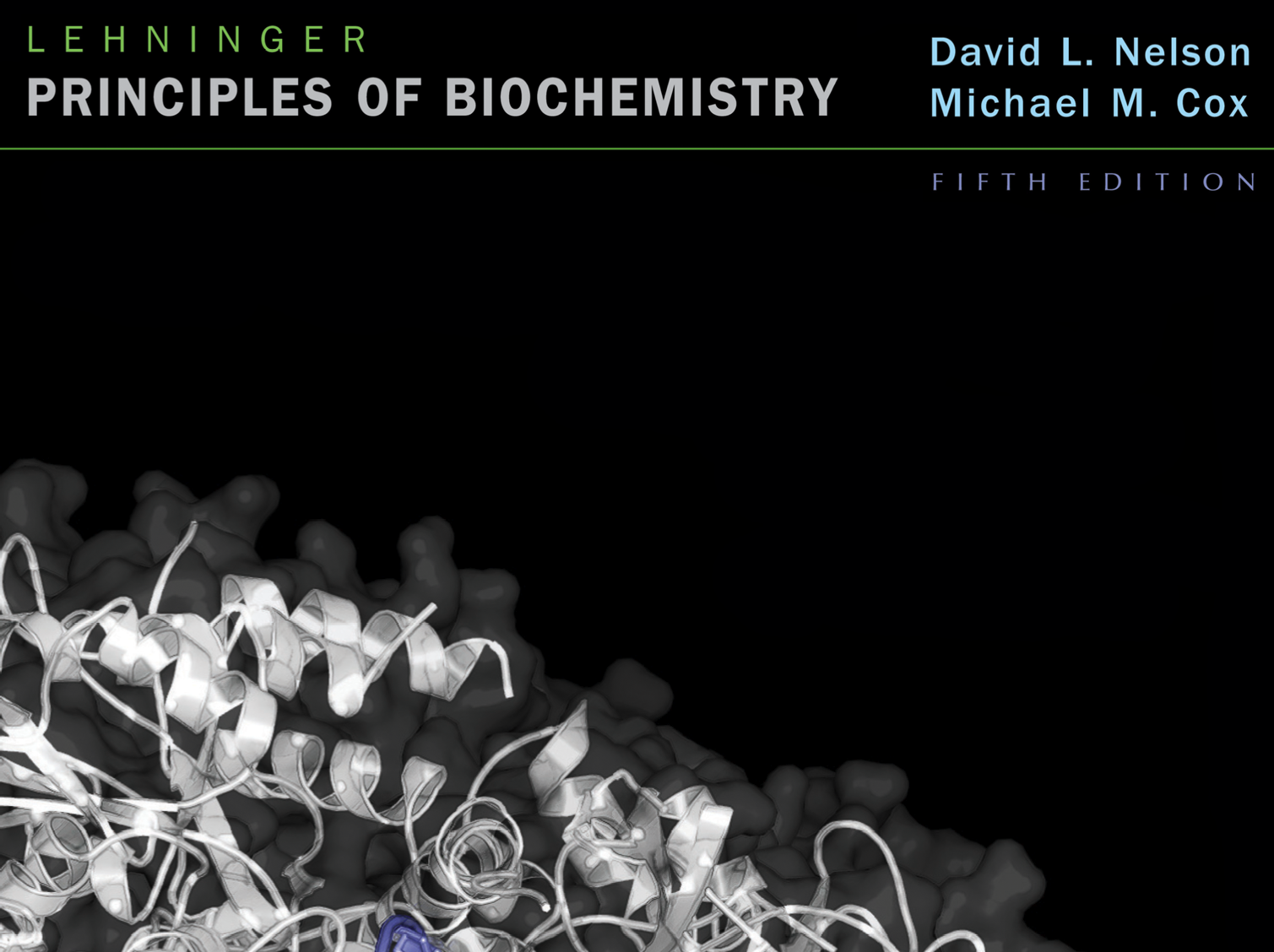 Protein Katlanması ve Bozunması
111504 Biyoteknoloji ve Biyokimya Ders Notları
Ders12
Dr. Açelya Yılmazer Aktuna
© 2009 W. H. Freeman and Company
Protein Katlanması ve Bozunması
Bir proteinin işlevi: 3D yapısına bağlıdır.
 Denatürasyon (yapı bozunması): işlev kaybına neden olmaya yeterli olan 3D yapı kaybı
 Protein denatürasyonu:
 sıcaklık
 pH değişimleri 
 organik çözücüler
 Kaotropik ajanlar: üre ve guanidinium hydrochloride
 proteinlerin kararlı merkezini birarada tutan etkileşmeler bozulur, etkileşmelere azaltır, s-s bağlarını koparır.
Ribonükleaz Katlanması Deneyi
Ribonükleaz: 8 Cys kalıntısına sahip, 4 s-s bağları içeren küçük bir proteindir
Üre ve 2-mercaptoethanol: ribonükleazı tamamen denatüre eder
Üre ve 2-mercaptoethanol uzaklaştırıldığında, protein tekrar katlanır, s-s bağları kurulur
Bu da aa diziliminin doğal konformasyonu belirlediğini gösterir
Chris Anfinsen,1972 Chemistry Nobel Prize
Proteinler nasıl bu kadar hızlı katlanır?
Protein katlanması rast gele değildir: Levinthal’s paradox
Proteinler düşük enerjili katlanmış hallerine mikrosaniye ile saniyeler arasında ulaşır.  

Doğal yapıya ulaşmak termodinamik olarak tercih edilir.
Şaperonlar: yanlış katlanmayı engeller
Bazı proteinlerin katlanması için yol gösterilir
Moleküler şaperonlar: kısmen katlanmış ya da düzgün katlanmamış polipeptitler ile etkileşir.
İki sınıfı var, türler arasında korunmuştur
Hsp70: MA70000, yüksek sıcaklıklarda zorlanan hücrelerde daha çok bulunur
Hidrofobik kalıntılarca zengin katlanmamış polipeptit bölgelerine bağlanır, ve bozunmalarını engeller ve korur
Zardan geçene kadar katlanmamış polipeptit zincirlerini de korur
ATP hidrokizi ile Hsp40 yardımyla proteinlere bağlanır
Şaperoninler: kendiliğinden katlanmayan proteinler için gerekli olan karmaşık katlanma proteinleri
GroEL/GroES sistemi
İzomerleşme tepkimelerini katalizleyen enzimler
Protein disülfür izomeraz, peptit prolil cis-trans izomeraz
Protein Katlanmasındaki Bozukluklar Genetik Hastalık Temeli Olabilir.
Doğru katlanmayan proteinler yıkılır….
Bazı durumlarda ise hastalıklara neden olur
Tip2 diyabet, Alzheimer, Parkinson, Huntington hastalıkları
Normalde hücrede katlanan protein çözünebilir, yanlış katlanan proteinler çözünmeyen hücre dışı amiloid lif haline dönüşür. (7-10nm çapta, çoğunlukla B-tabaka yapısı içeren, çok iyi düzenlenmiş ve dallanmamış yapıda)
Hastalıklara: amiloidazlar (amiloid birikimi nörodejenerasyona yol açar)
Parkinson Hastalığı
Α-sinuklein proteinin hatalı katlanmış şekli Lewry cismi adı veilen küresel lifsi kütleleri olarak kümelenir. 
Midbraindeki nöronların yeterisz dopamin üretmesi
Deep brain stimulation: electrodes placed in brain during surgery (patient in stereotactic frame)

http://www.youtube.com/watch?v=M_fjiEOb40M
http://www.youtube.com/watch?v=efnh-X_09e8
http://www.youtube.com/watch?v=a_4_DvquSYQ

Nanotechnological alternatives are on the way….
Priyon Hastalıkları
Yanlış katlanmış beyin proteinleri memelilerde beyin hastalıklarının nedenidir.
En bilineni sığır spongioform ensefalopatidir (deli dana hastalığı), insanlarda Creutzfeld Jakob hastalığı
Kilo kaybı, değişken davranış hal ve denge, bilişsel işlv kaybı gibi bir dizi nörolojik sorun. Bulaşıcı ve öldürücü
1960larda etkenin nükleik asit olmadığı, protein olduğu
Enfeksiyon etmeni: priyon  (proteinaceous infectious only) proteini (PrP)
Priyon proteini memelilerin beyin dokusunda bulunur (sinyal iletiminde görev alıyor olabilir?)
Normal hücrelerde PrPC, hastalıklı PrPSc  (Sc: scrapie form)
PrPC ile PrPSc   nın etkileşimi, PrPC  yi PrPSc  ye dönüştürür (domino etkisi)